Week 4reading CVC and Dolch list words in sentences
Ideally, prior to showing these slides, print the slides and cut up the sentences and pictures. Ask the learners in groups to match them, then work through the slides and ask learners to correct as you go along.

The following sentences incorporate Dolch words and CVC words. Work slowly with the group, showing how to sound out the new CVC words and draw attention to the Dolch words than can’t be sounded out. Use comprehension questions as you present each slide and model new language.

Use the arrows on the keyboard to move forward or click the buttons. Press F5 on the keyboard to start the slideshow.
end show
1
A pig.
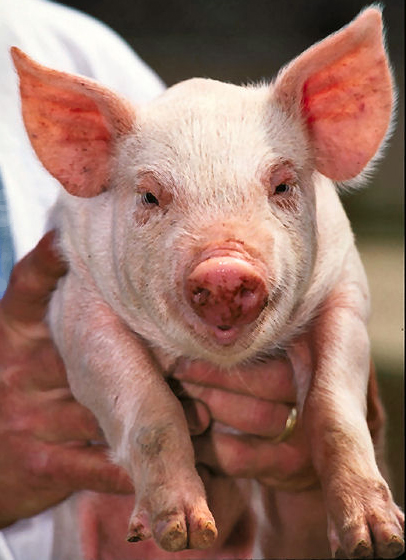 [Speaker Notes: Indefinite article + noun

Pig = http://commons.wikimedia.org/wiki/File:Pig_USDA01c0116.jpg]
2
Help the pig!
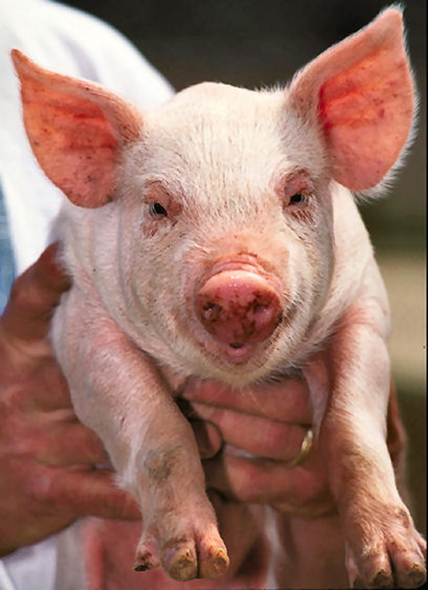 [Speaker Notes: Verb + definite article + noun + exclamation mark 

Pig = http://commons.wikimedia.org/wiki/File:Pig_USDA01c0116.jpg]
3
A big pig.
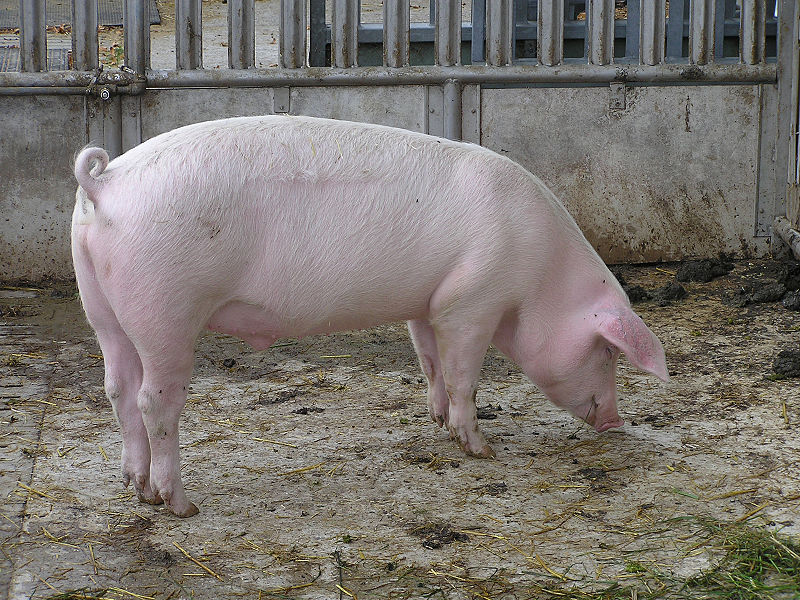 [Speaker Notes: Indefinite article + adjective + noun


Big pig = http://commons.wikimedia.org/wiki/File:Sus_scrofa_scrofa.jpg]
4
A wig.
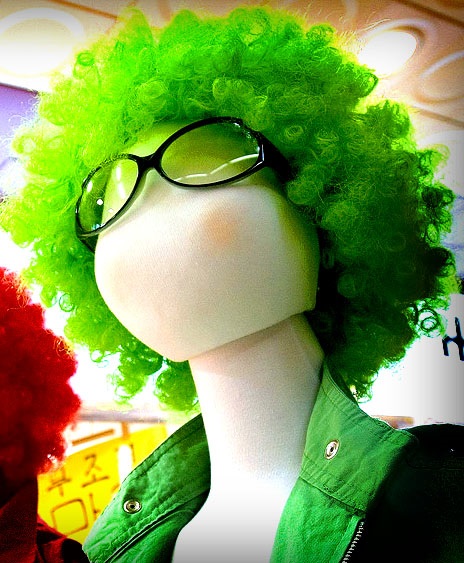 [Speaker Notes: Indefinite article + common noun 

Wig = http://commons.wikimedia.org/wiki/File:Colourful_wigs.jpg]
5
A pig in a wig.
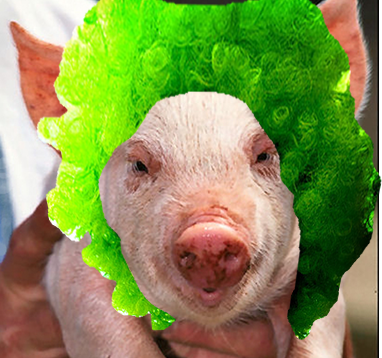 [Speaker Notes: Indefinite article + common noun + preposition + indefinite article + common noun 


Google image]
6
A funny pig.
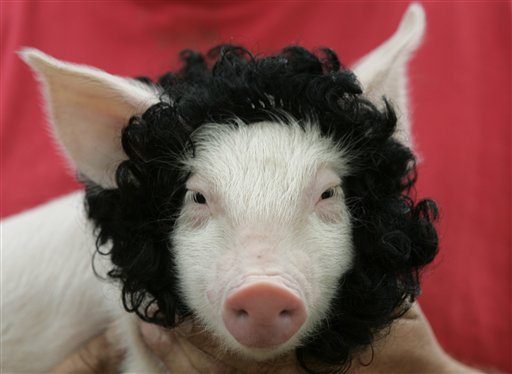 [Speaker Notes: Indefinite article + adjective + common noun 

Google image]
7
A pig and a fig.
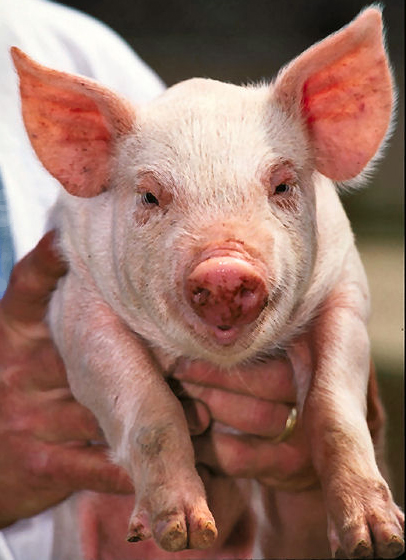 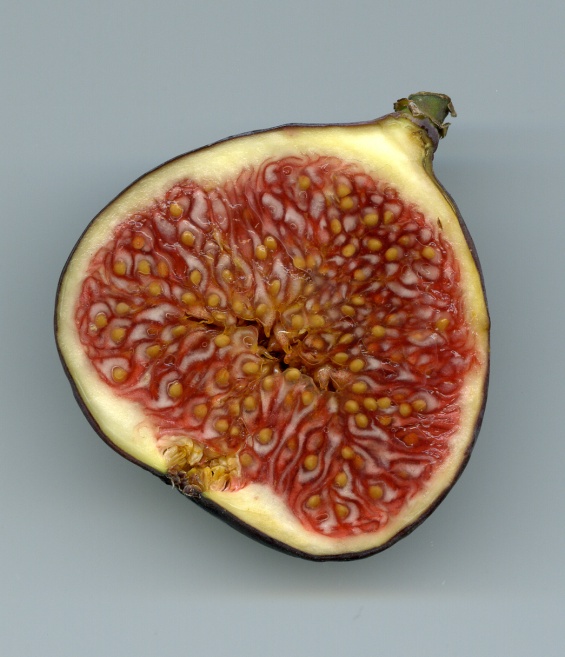 [Speaker Notes: Indefinite article + common noun + conjunction + indefinite article + common noun 

Pig = http://commons.wikimedia.org/wiki/File:Pig_USDA01c0116.jpg
Fig = http://commons.wikimedia.org/wiki/File:Feige-Schnitt.jpg]
8
One pig digs.
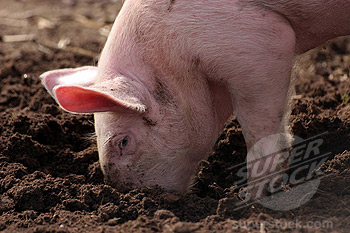 [Speaker Notes: Adjective + noun + verb (third person singular present simple) 

Google image]
9
One pig hid.
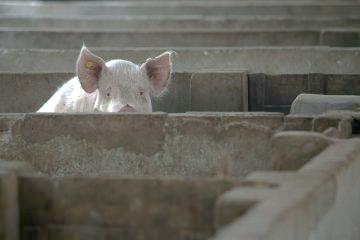 [Speaker Notes: Adjective + noun + verb (past simple irregular) 

Google images]
10
One pig jumps.
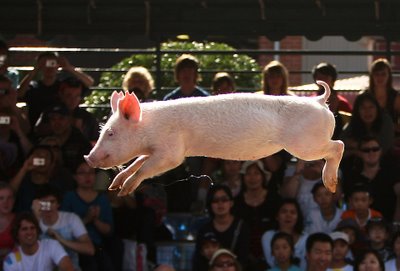 [Speaker Notes: Adjective + common noun + verb (third person singular present simple) 

Google images]
start again(if needed)
end show
slide 1